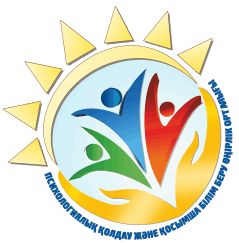 КГУ «РЕГИОНАЛЬНЫЙ ЦЕНТР ПСИХОЛОГИЧЕСКОЙ ПОДДЕРЖКИ 
И ДОПОЛНИТЕЛЬНОГО ОБРАЗОВАНИЯ» УПРАВЛЕНИЯ ОБРАЗОВАНИЯ АКИМАТА КОСТАНАЙСКОЙ ОБЛАСТИ
ПАМЯТКА 
«Как помочь своему ребенку подростку справиться с тревожностью?»
(для родителей)
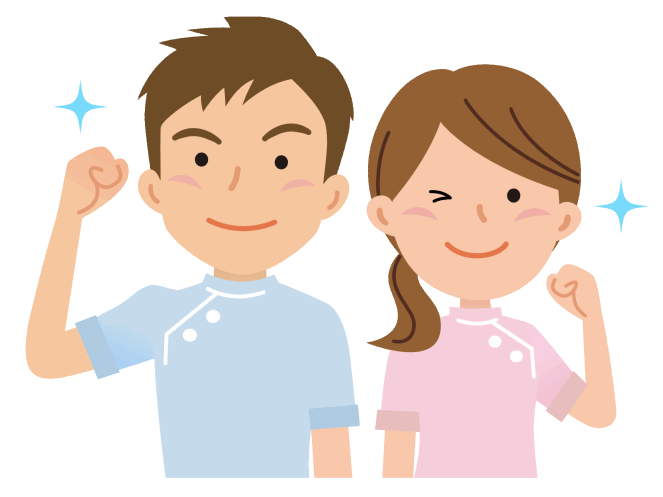 Поощряйте его делиться с вами своими проблемами.
Прививайте навыки решения проблем.
Слушайте без суждений.
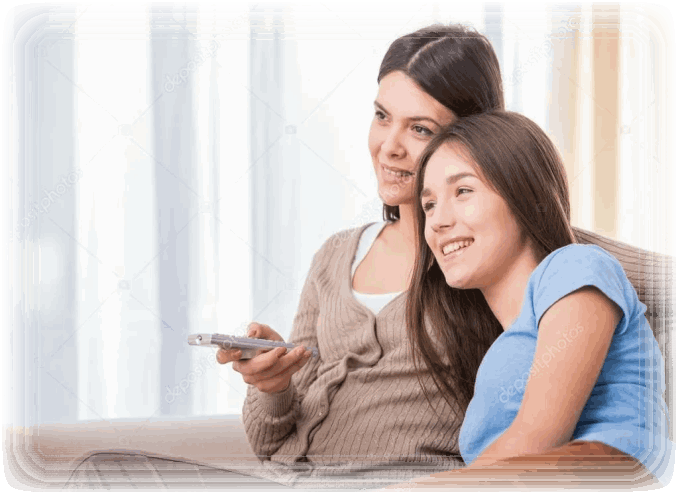 Скажите, что все чувства нормальны.
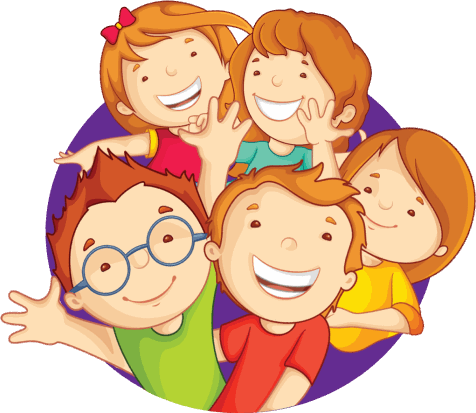 Помогайте ребенку налаживать связь с другими.
Найдите группу поддержки.
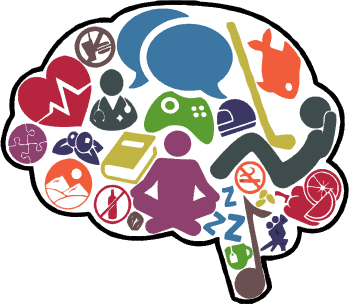 Поощряйте позитивное мышление.
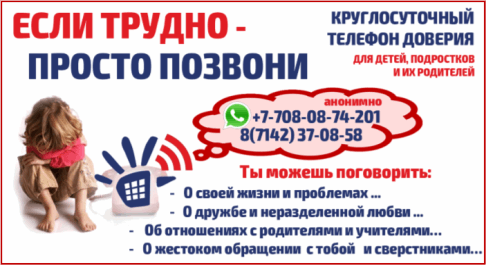 Тревожность занимает значительное место в жизни любого подростка. Сообщите ребенку, что вы всегда готовы выслушать и поговорить. Также старайтесь прививать позитивное мышление и поощрять старания справиться со стрессом.
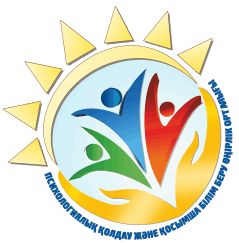 ҚОСТАНАЙ ОБЛЫСЫ ӘКІМДІГІ БІЛІМ БАСҚАРМАСЫНЫҢ «ПСИХОЛОГИЯЛЫҚ ҚОЛДАУ ЖӘНЕ ҚОСЫМША БІЛІМ БЕРУ ӨҢІРЛІК ОРТАЛЫҒЫ» КММ
ЖАДЫНАМА 
«Жасөспірім балаңызға мазасыздықты жеңуге қалай көмектесуге болады?»
(ата-аналар үшін)
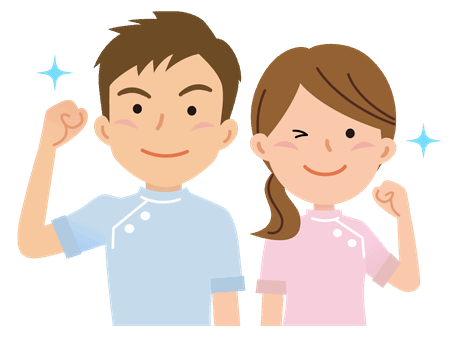 Мәселені шешу дағдыларын қалыптастырыңыз.
Оны өз мәселелерін сізбен бөлісуге шақырыңыз.
Үкімсіз тыңдаңыз.
Мұндай сезімдер қалыпты деп айтыңыз.
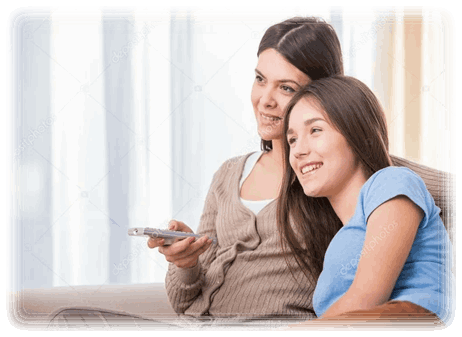 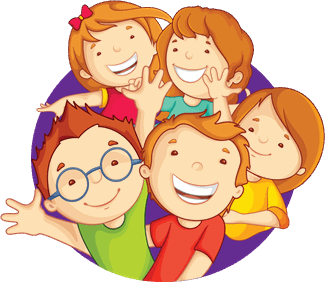 Балаңызға басқалармен байланыс орнатуға көмектесіңіз.
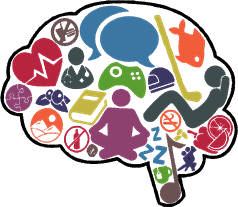 Позитивті ойлауды ынталандырыңыз.
Қолдау тобын табыңыз.
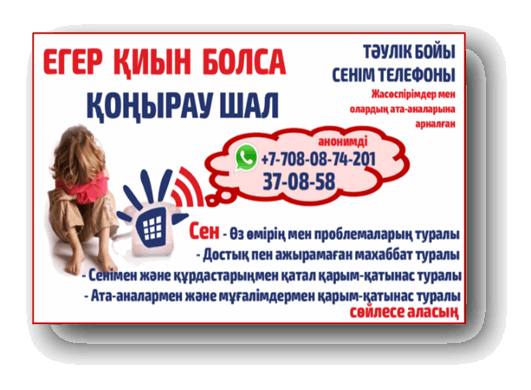 Мазасыздық кез-келген жасөспірімнің өмірінде маңызды орын алады. Балаңызға әрқашан тыңдауға және сөйлесуге дайын екеніңізді айтыңыз. Сондай-ақ, позитивті ойлауды қалыптастыруға тырысыңыз және стрессті жеңуге тырысыңыз.